Тема урока: 
«Окончание 
Смутного времени»
План урока
1. Распад Тушинского лагеря.
2. «Семибоярщина».
3. Первое ополчение.
4. Второе ополчение.
Воцарение династии                  
              Романовых.
Цели:
Определить опасность, нависшую над Российским государством в ходе Смуты, гражданской войны и иностранной интервенции.
Охарактеризовать роль народных масс в процессе выхода из политического кризиса.
Показать роль  Земского собора,  избравшего на царствование Михаила Романова.
Познакомиться с патриотами России на примере Минина, Пожарского, Ивана Сусанина.
Сигизмунд III
Лжедмитрий II
Василий Шуйский
«Семибоярщина»
7 знатных бояр во главе с Ф.И.Мстиславским
1610г. – договор с Речью Посполитой о приглашении польского королевича Владислава на русский престол
Королевич   Владислав
Патриарх Филарет
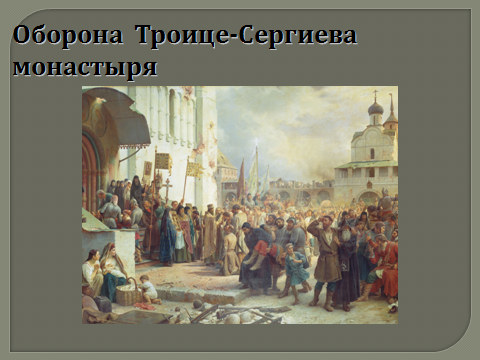